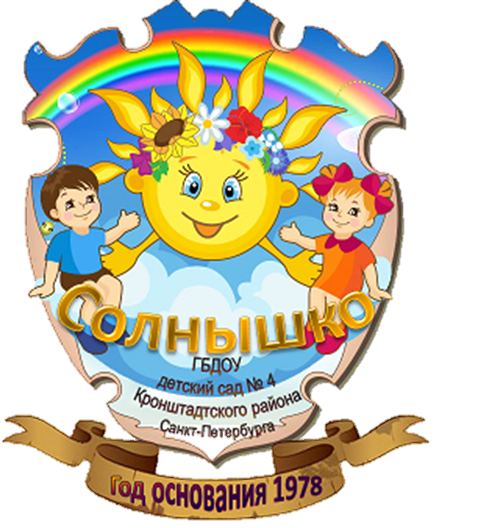 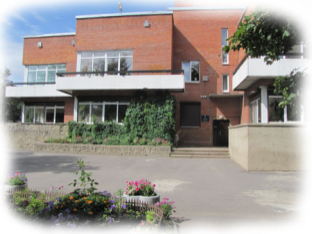 СПб АППО Институт Детства
Кафедра специальной (коррекционной) педагогики
Всероссийская научно-практическая конференция «Я в мир удивительный этот пришел…
Секция «Модели сопровождения детей с ОВЗ в системе дошкольного образования»
Тема: 
1.«Модель ин в ГБДОУ «Равные возможности» инклюзивного образования 
2.«Использование современных образовательных технологий в социально-коммуникативном развитии детей в рамках инклюзивного образования

Участники :
Казакова О. Ю., педагог-психолог
Нефедова О. С., учитель-логопед
Дапшевич Н. Н., воспитатель
Смирнова Н. А., воспитатель
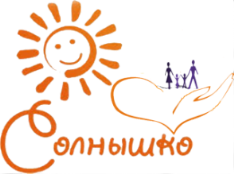 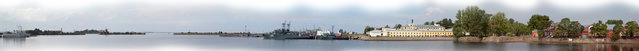 СПб АППО Институт Детства
Кафедра специальной (коррекционной) педагогики
Всероссийская научно-практическая конференция «Я в мир удивительный этот пришел…
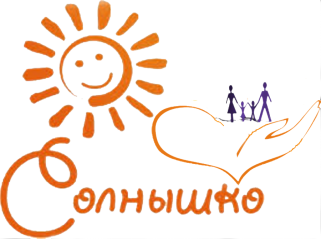 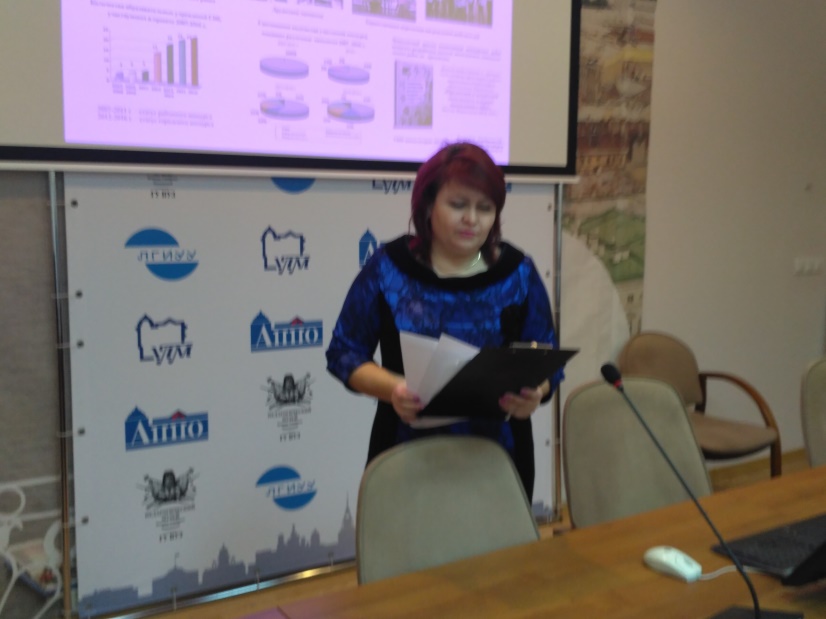 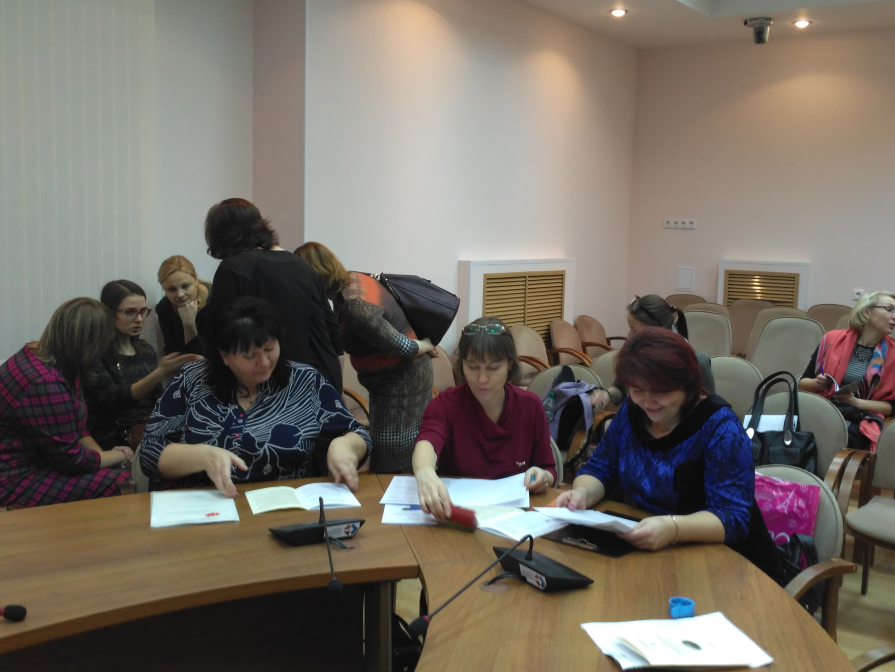 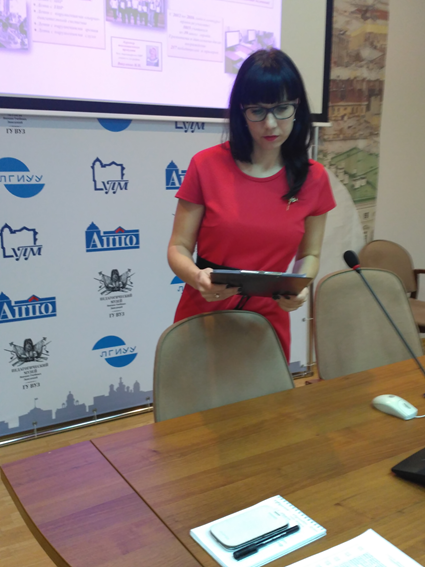 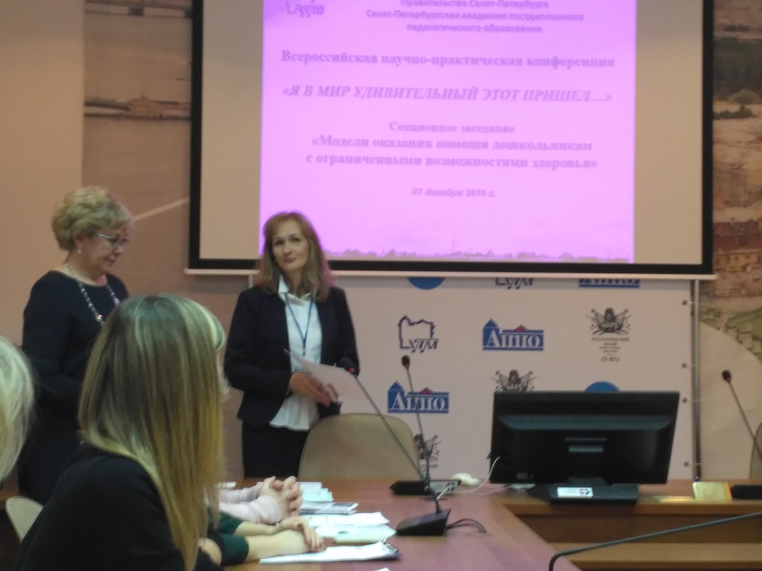 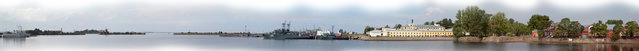 СПб АППО Институт Детства
Кафедра специальной (коррекционной) педагогики
Всероссийская научно-практическая конференция «Я в мир удивительный этот пришел…
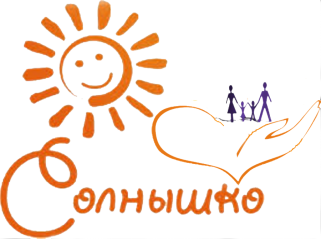 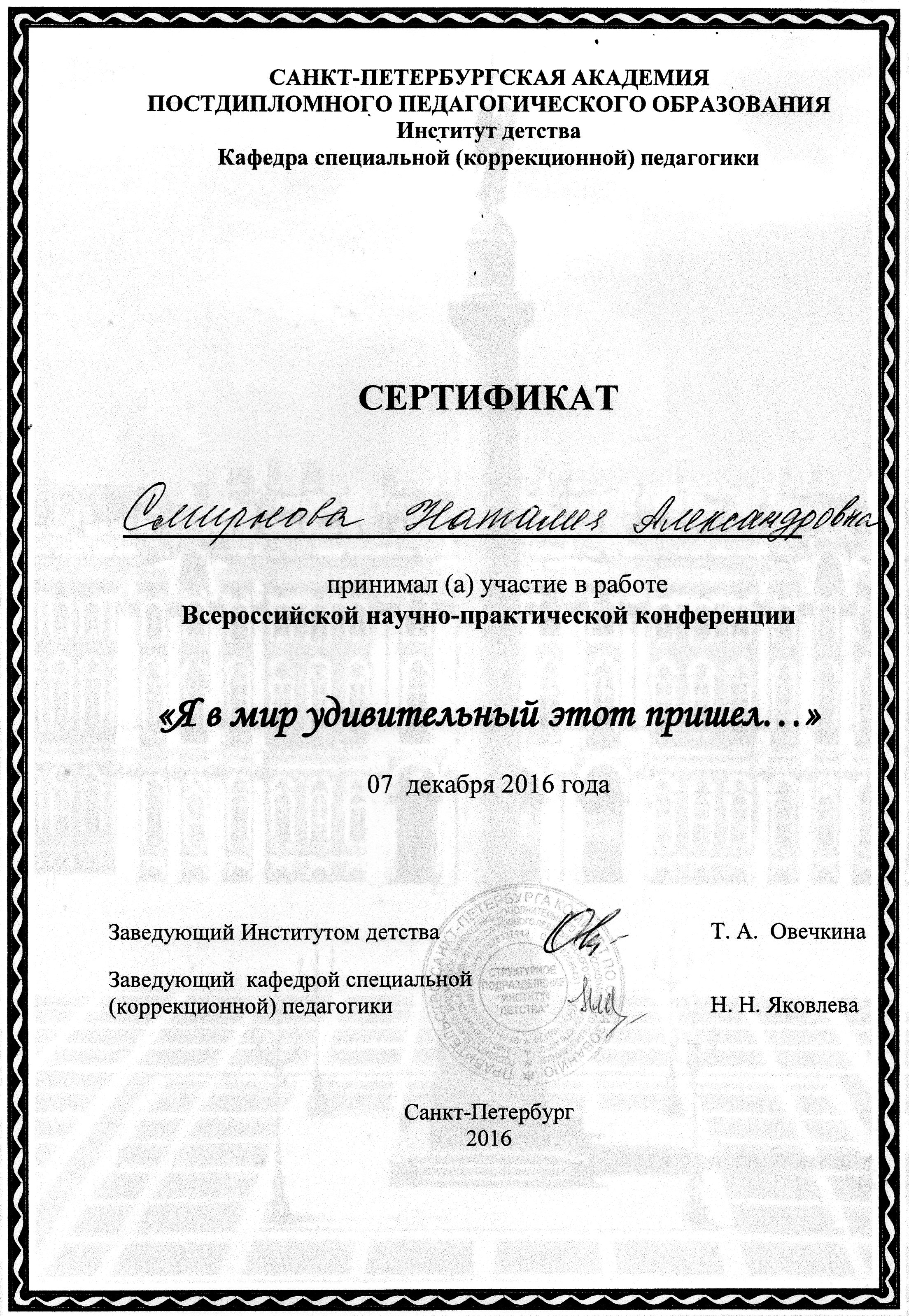 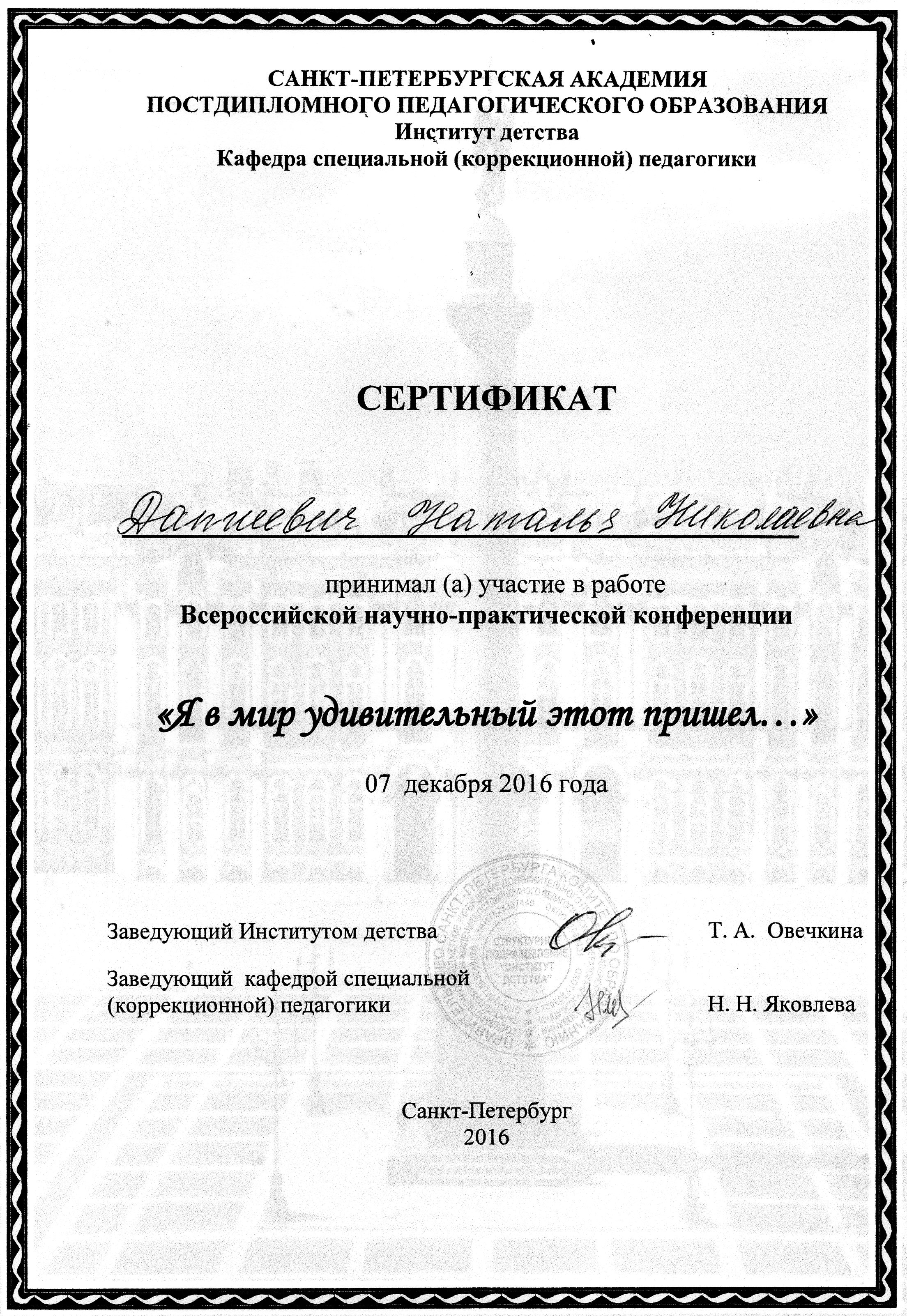 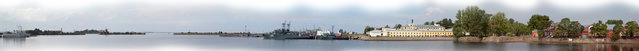